Lycée Jean François Champollion Lattes
LA DEMOCRATIE LYCEENNE :6 SEMAINES POUR LA CITOYENNETE
L’apprentissage de l’engagement citoyen dans un cadre démocratique
Le projet envisagé
Rédaction des professions de foi dans les classes ( affichage et mise en ligne)
Spots de campagne mis en ligne ,consultables, projection en classe
Quelle mise en œuvre concrète en septembre 2015?
-Pour conduire les élèves à participer aux élections internes à l’établissement
-Pour conduire les élèves à s’engager dans les instances où ils peuvent être représentés
-Pour conduire les élèves à prendre ou à participer aux décisions au sein des instances auxquelles ils participent
modalités
Les dates imites de candidatures
Dates et heures de réalisation des clips le mardi 22 septembre pour les élus au CA (délégués élèves)
Dates et heures de réalisation des professions de foi
« apogée » de la campagne le jeudi 1er octobre. 
     1/Elections des délégués au CA (démocratie indirecte)
     2/Rencontre des classes et discussions avec les candidats pour les élections au CVL et à la MDL
Un outil: l‘Enseignement Moral et Civique
Au lycée, les élèves deviennent réellement capables de peser leurs responsabilités personnelles et collectives. L'enseignement moral et civique prend en compte cette réalité en veillant à articuler constamment les valeurs, les savoirs et les pratiques. Les jeunes au lycée sont conduits à maîtriser les conditions de l'autonomie de jugement et à acquérir une claire conscience de leur responsabilité morale individuelle et collective. Ils s'inscrivent également dans deux registres de citoyenneté : l'un qui vise à cultiver le sentiment d'appartenance à la communauté des citoyens, l'autre qui développe la volonté de participer à la vie démocratique et peut déjà trouver à s'exercer en milieu scolaire. Nombre d'élèves atteignent l'âge de la majorité au lycée et acquièrent le droit de vote. 
BOEN juin2015
Classe de seconde
La personne et l'État de droit
Égalité et discrimination
Mois de Septembre 2015Le projet proposé par Valérie et AnneSeconde professionnelleHoraire globalisétoutes les séances  (lettres-histoire) sont consacrées à l’EMCSéance 1 : Un vocabulaire spécifique 1HEtude la langueSéance 2 : Les délégués :1H30/2HDéfinir le mot déléguéSéance 3 : La vie au lycée:1HObserver les différences instances de la vie lycéenneSéance 4 : La profession de foi : 2H Plus éventuellement la terminer en APEtudier l'organisation d'une profession de foi et en créer uneSéance 5:Evaluation finaletotal 7 heures pour 1 thèmeLa question se pose de la mise en œuvre d’une démarche comparable eu lycée général et technologiqueEMC : 0.50 hebdomadaire soit 2 heures sur la périodeutiliser des heures d’APutiliser des heures d’histoire et géographie au service du projet
Classe de Première
L'enseignement moral et civique a pour objectif de permettre aux élèves de saisir les enjeux moraux et civiques de l'appartenance à une société démocratique contemporaine. En classe de première. , les élèves réfléchiront au lien qui existe entre société démocratique et société de l'information
Exercer sa citoyenneté dans la République française et l'Union européenne
Le temps de la réflexion peut conduire à utiliser L’EMC et L’AP en HG mais dans les autres disciplines
Articuler avec
Synthèse réalisée par Anne-Sophie Gras, professeur d'Histoire Géographie au collège Paul Féval de Dol-de-Bretagne
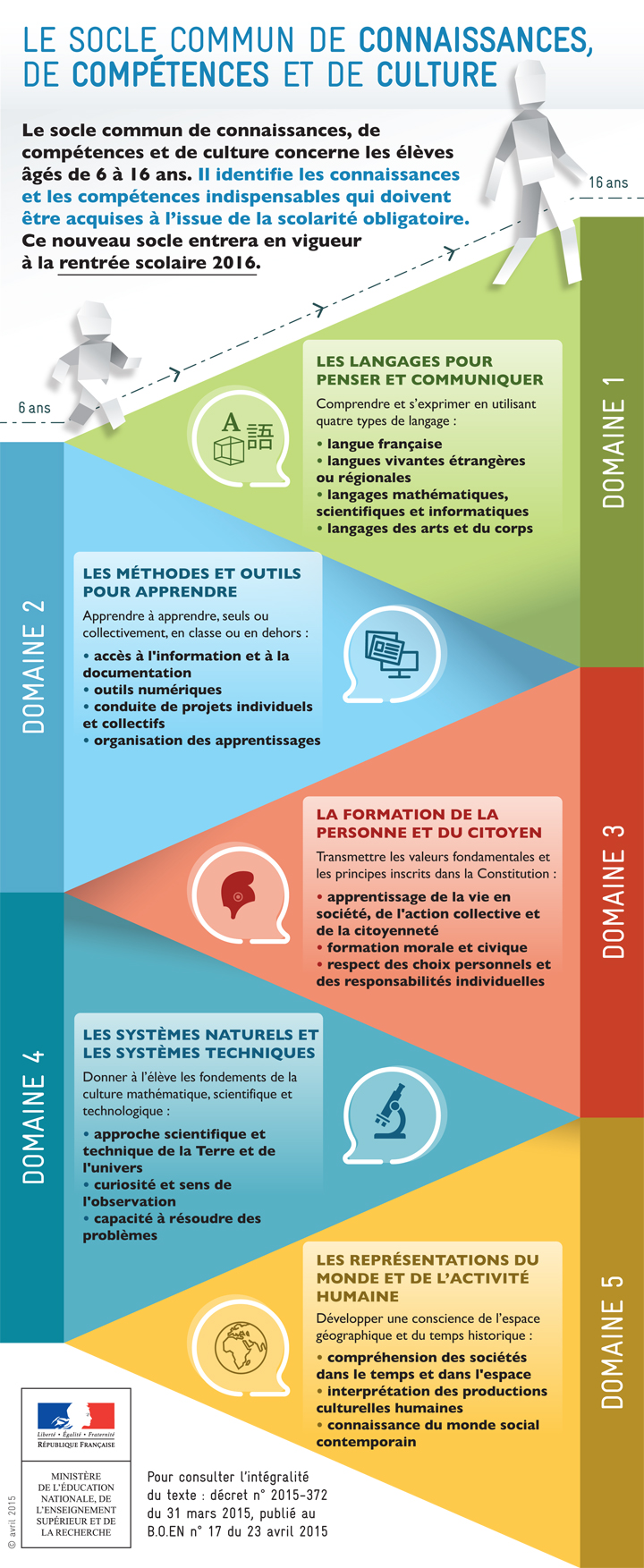 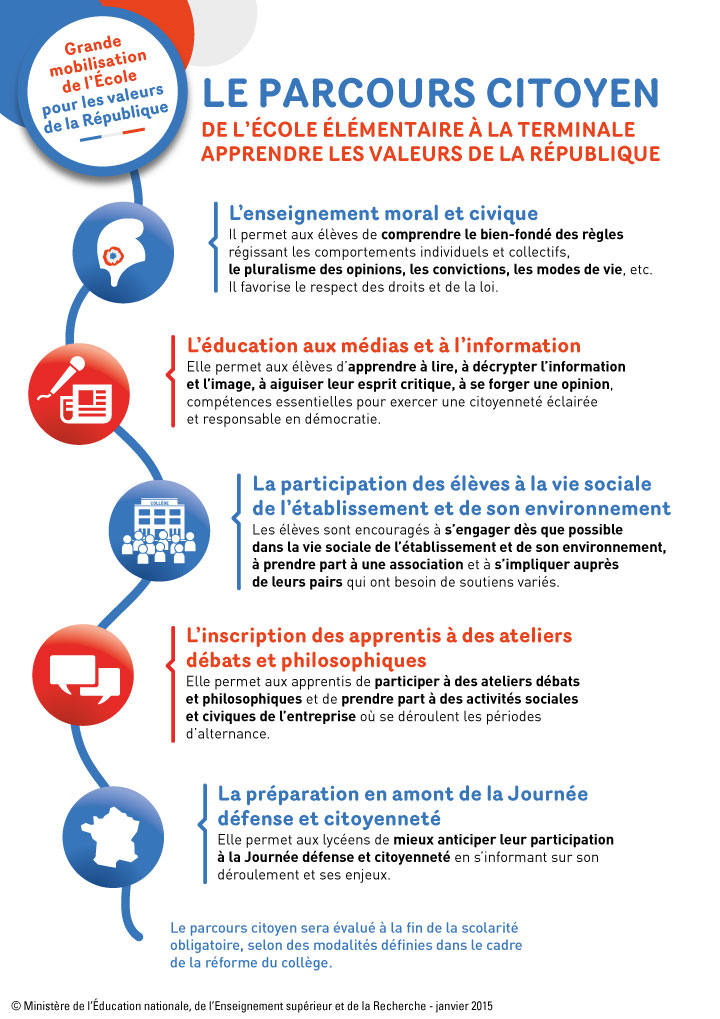